Mastering NT Greek
Vocabulary Builder:  Unit 18

Erasmian or Seminary Type Pronunciations
English  Greek
Greek  English
Vocabulary Builder:  Unit 18    Gr  Eng
You can click any where on the screen to bring up the translated word 
Hit Next/Previous button to go to the next/previous word

Click on any title to return to the very beginning
To Full Word List
Previous
Next
Vocabulary Builder:  Unit 18    Gr  Eng
Previous
Next
Vocabulary Builder:  Unit 18    Gr  Eng
ὅλος,  -η,  -ον
Adj.:  whole;   Adv.:  entirely		109
Previous
Next
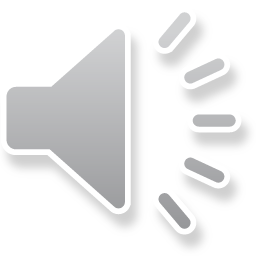 Vocabulary Builder:  Unit 18    Gr  Eng
Previous
Next
Vocabulary Builder:  Unit 18    Gr  Eng
παρακαλέω
I call, urge, exhort, console		109
Previous
Next
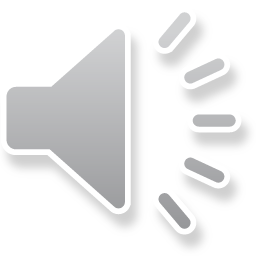 Vocabulary Builder:  Unit 18    Gr  Eng
Previous
Next
Vocabulary Builder:  Unit 18    Gr  Eng
ἀνίστημι
I raise, cause to rise			108
Previous
Next
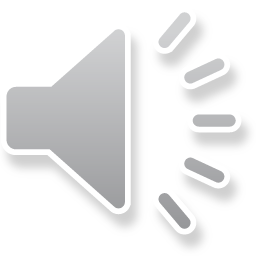 Vocabulary Builder:  Unit 18    Gr  Eng
Previous
Next
Vocabulary Builder:  Unit 18    Gr  Eng
σῴζω
I save, rescue				106
Previous
Next
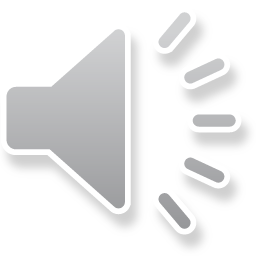 Vocabulary Builder:  Unit 18    Gr  Eng
Previous
Next
Vocabulary Builder:  Unit 18    Gr  Eng
ὥρα,  -ας,  ἡ
hour, time				106
Previous
Next
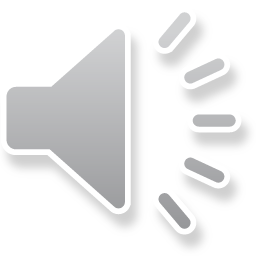 Vocabulary Builder:  Unit 18    Gr  Eng
Previous
Next
Vocabulary Builder:  Unit 18    Gr  Eng
ψυχή,  -ῆς,  ἡ
soul, person, self			109
Previous
Next
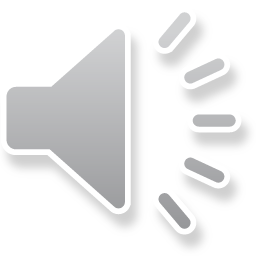 Vocabulary Builder:  Unit 18    Gr  Eng
Previous
Next
Vocabulary Builder:  Unit 18    Gr  Eng
ὅτε
when, while				103
Previous
Next
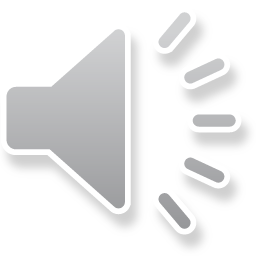 Vocabulary Builder:  Unit 18    Gr  Eng
Previous
Next
Vocabulary Builder:  Unit 18    Gr  Eng
ἀγαθός,  -ή,  -όν
good					102
Previous
Next
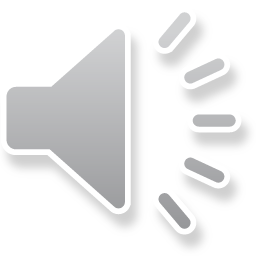 Vocabulary Builder:  Unit 18    Gr  Eng
Previous
Next
Vocabulary Builder:  Unit 18    Gr  Eng
ἐξουσία,  -ας,  ἡ
authority, power, jurisdiction		102
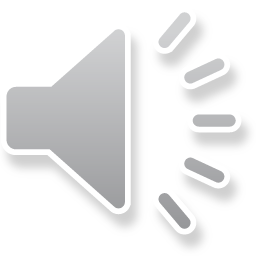 Previous
Next
Vocabulary Builder:  Unit 18    Gr  Eng
Previous
Next
Vocabulary Builder:  Unit 18    Gr  Eng
καλός,  -ή,  -όν
good					102
Previous
Next
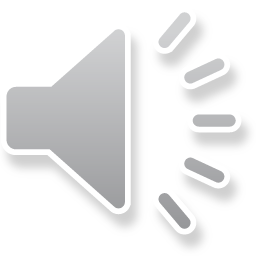 Vocabulary Builder:  Unit 18    Gr  Eng
Previous
Next
Vocabulary Builder:  Unit 18    Gr  Eng
ὅλος, -η, -ον Adj. whole, Adv. entirely  ψυχή,  -ῆς,  ἡ  soul
παρακαλέω   I call, exhort              ὅτε   when, while
ἀνίστημι  I raise                               ἀγαθός,  -ή,  -όν  good
σῴζω   I save, rescue                        ἐξουσία,  -ας,  ἡ  authorityὥρα,  -ας,  ἡ  hour, time                     καλός,  -ή,  -όν  good
Previous
Next
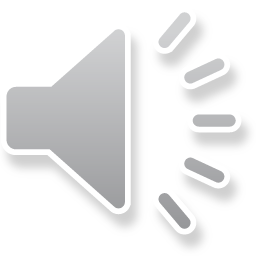 Vocabulary Builder:  Unit 18    Gr  Eng
Back to Full Word List
Again
Finished
Vocabulary Builder:  Unit 18   Eng  Gr
You can click any where on the screen to bring up the translated word 
Hit Next/Previous button to go to the next/previous word

Click on any title to return to the very beginning
To Full Word List
Previous
Next
Vocabulary Builder:  Unit 18   Eng  Gr
Previous
Next
Vocabulary Builder:  Unit 18   Eng  Gr
ὅλος,  -η,  -ον
Adj.:  whole;   Adv.:  entirely		109
Previous
Next
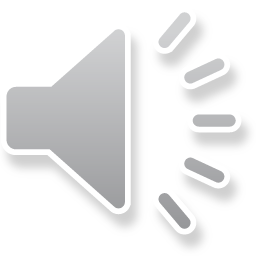 Vocabulary Builder:  Unit 18   Eng  Gr
Previous
Next
Vocabulary Builder:  Unit 18   Eng  Gr
παρακαλέω
I call, urge, exhort, console		109
Previous
Next
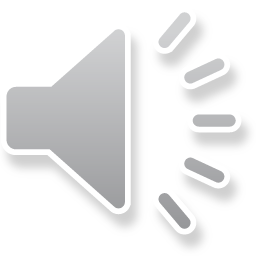 Vocabulary Builder:  Unit 18   Eng  Gr
Previous
Next
Vocabulary Builder:  Unit 18   Eng  Gr
ἀνίστημι
I raise, cause to rise
Previous
Next
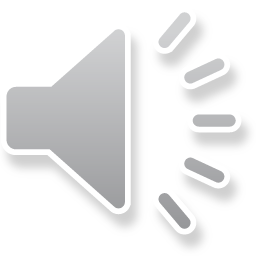 Vocabulary Builder:  Unit 18   Eng  Gr
Previous
Next
Vocabulary Builder:  Unit 18   Eng  Gr
σῴζω
I save, rescue				106
Previous
Next
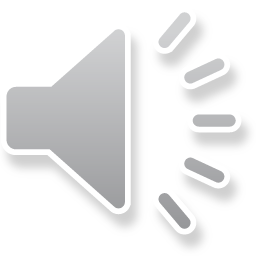 Vocabulary Builder:  Unit 18   Eng  Gr
Previous
Next
Vocabulary Builder:  Unit 18   Eng  Gr
ὥρα,  -ας,  ἡ
hour, time				106
Previous
Next
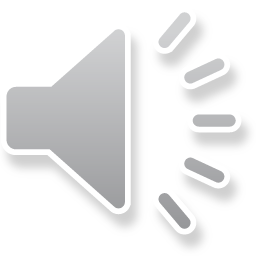 Vocabulary Builder:  Unit 18   Eng  Gr
Previous
Next
Vocabulary Builder:  Unit 18   Eng  Gr
ψυχή,  -ῆς,  ἡ
soul, person, self			109
Previous
Next
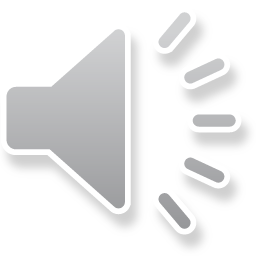 Vocabulary Builder:  Unit 18   Eng  Gr
Previous
Next
Vocabulary Builder:  Unit 18   Eng  Gr
ὅτε
when, while				103
Previous
Next
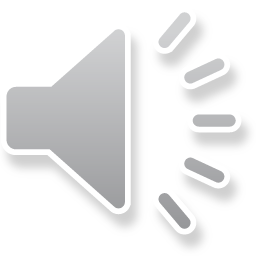 Vocabulary Builder:  Unit 18   Eng  Gr
Previous
Next
Vocabulary Builder:  Unit 18   Eng  Gr
ἀγαθός,  -ή,  -όν
good					102
Previous
Next
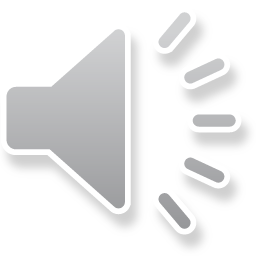 Vocabulary Builder:  Unit 18   Eng  Gr
Previous
Next
Vocabulary Builder:  Unit 18   Eng  Gr
ἐξουσία,  -ας,  ἡ
authority, power, jurisdiction	102
Previous
Next
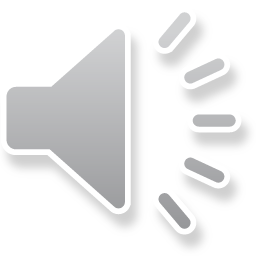 Vocabulary Builder:  Unit 18   Eng  Gr
Previous
Next
Vocabulary Builder:  Unit 18   Eng  Gr
καλός,  -ή,  -όν
good					102
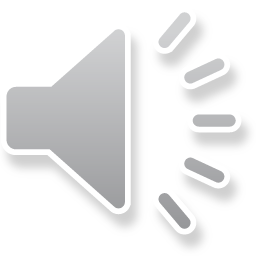 Previous
Next
Vocabulary Builder:  Unit 18   Eng  Gr
Previous
Next
Vocabulary Builder:  Unit 18   Eng  Gr
ὅλος, -η, -ον Adj. whole, Adv. entirely  ψυχή,  -ῆς,  ἡ  soul
παρακαλέω   I call, exhort              ὅτε   when, while
ἀνίστημι  I raise                               ἀγαθός,  -ή,  -όν  good
σῴζω   I save, rescue                        ἐξουσία,  -ας,  ἡ  authorityὥρα,  -ας,  ἡ  hour, time                     καλός,  -ή,  -όν  good
Previous
Next
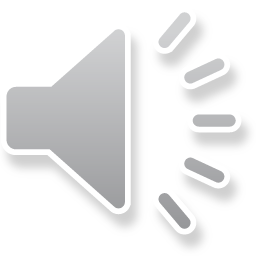 Vocabulary Builder:  Unit 18   Eng  Gr
Back to Full Word List
Again
Finished